Unit 5: Cell Cycle & Division
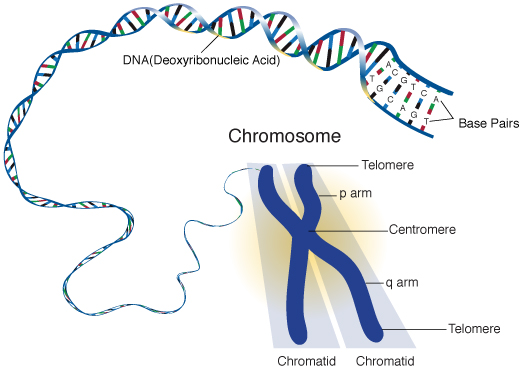 Topic 1: DNA Organization
By the end of this topic, you should be able to…
Identify parts of a chromosome
Explain why DNA has to copy and coil before cell division
Explain why cells cannot continue to grow forever
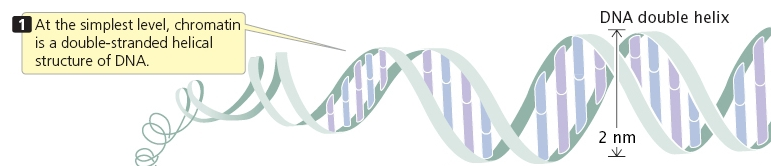 1. DNA is a double helix made of nucleotides
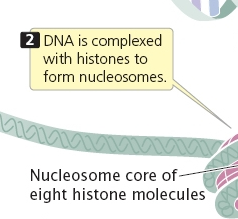 2. Histone proteins protect the DNA
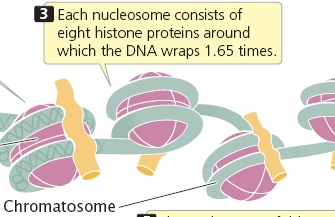 3. Nucleosomes are made of DNA and 8 histone proteins
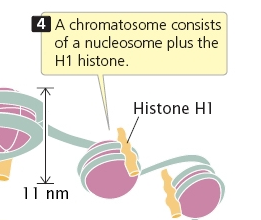 4. H1 Histone is added to make a chromatosome
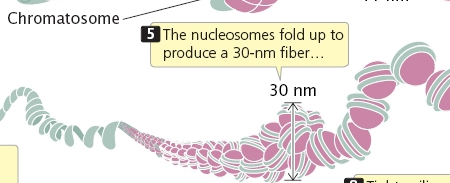 5. These fold into chromatin fibers
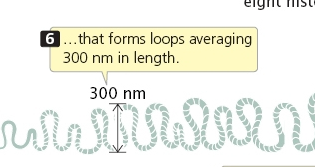 6. The fibers make loops
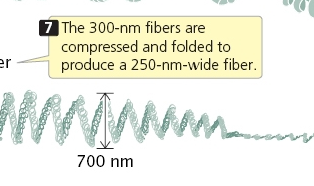 7. The loops make compressed chromatin
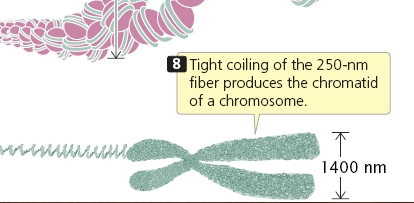 9. Chromosome: 2 sister chromatids connected by centromere
8. The chromatin is packed into a chromosome
9. Chromosome consists of 2 sister chromatids connected by a centromere
Organization of Genetic Material
All the DNA in a cell constitutes the cell’s genome
A genome can consist of a number of DNA molecules 
DNA molecules in a cell are packaged into chromosomes
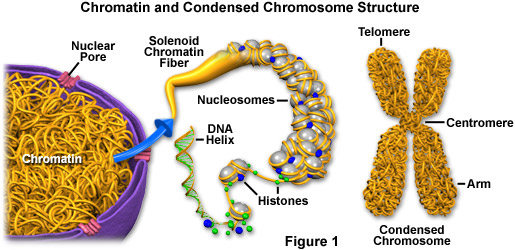 Organization Continued…
Eukaryotic chromosomes consist of chromatin, a complex of DNA and protein that condenses during cell division
Every eukaryotic species has a characteristic number of chromosomes in each cell nucleus
Non-reproductive cells have two sets of chromosomes
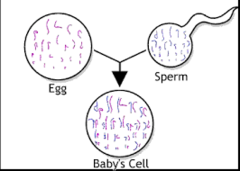 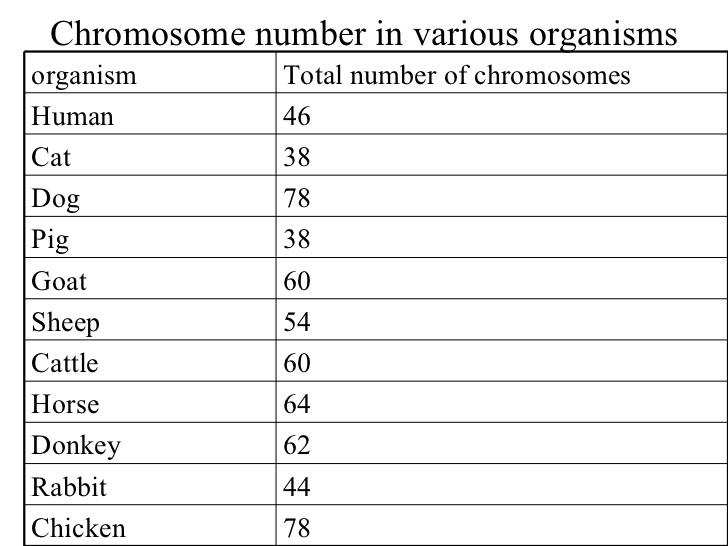 DNA Terms
In preparation for cell division, DNA is replicated and the chromosomes condense
Each duplicated chromosome has two sister chromatids which separate during cell division
The centromere is where the two chromatids are most closely attached
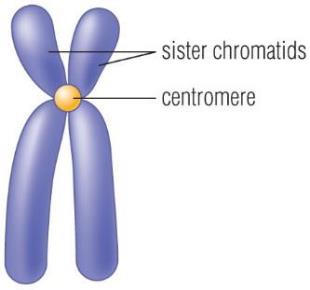 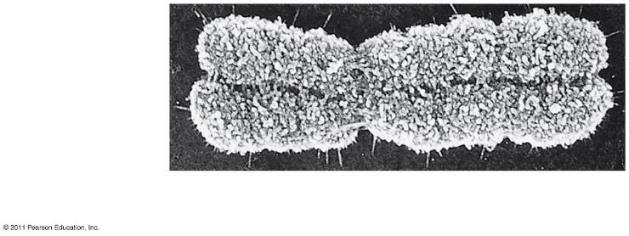 To reproduce or not to reproduce, that is the question.
-The Cell Cycle
Growth vs. Division
When an animal or plant grows, what happens to its cells?  

Does an animal get larger because each cell increases in size (grows) or because it produces more of them?
Why can’t cells grow forever?
REASON 1:  Not enough DNA! ...as the cell increases in size, it keeps the same amount of DNA.  Eventually the cell will grow too much for the DNA to control all its activities
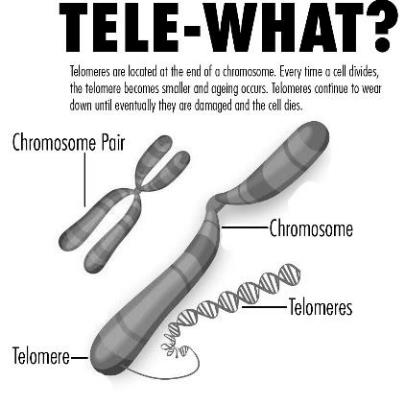 DNA Overload: when the DNA of a cell has too many tasks to do (like making proteins), and not enough DNA to get the job(s) done, the cell has “DNA overload” [cell size must be limited]
Every time a cell divides, the telomeres (ends of chromosomes) become smaller, so organisms age!
Why Can’t Cells Grow Forever?
REASON #2: SURFACE AREA TO VOLUME RATIO:
Surface area of membrane doesn’t increase as quickly as cell volume

	Too little membrane  not enough exchange of materials in and out of the cell
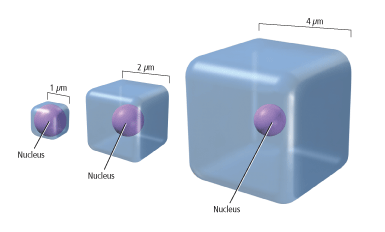 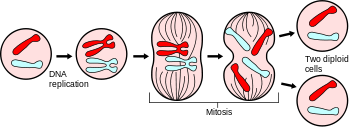 The Solution?
Before a cell becomes too large, it divides to form 2 “daughter cells”.  

This process is called cell division

Cell division can only happen once a cell has made a copy of its DNA so that each daughter cell can have a full genetic library
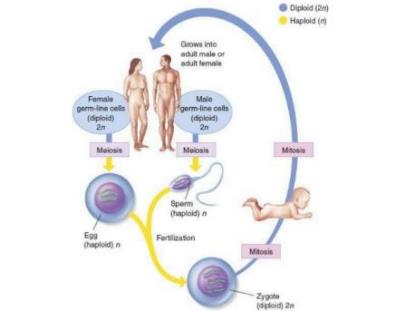 Why Divide?
Multicellular organisms depend on cell division for
Development from a fertilized cell
Growth
Repair
Cell division is an integral part of the cell cycle, the life of a cell from formation to its own division
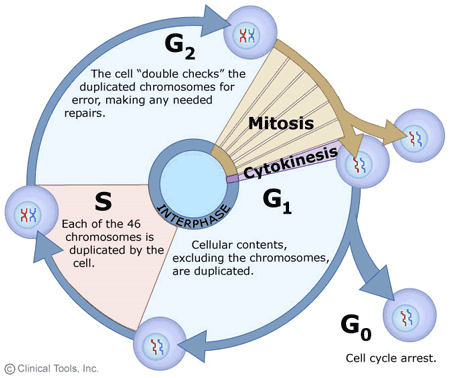 Topic 2: Mitosis
By the end of this topic, you should be able to…
Explain why cells must divide
Draw and label the stages of mitosis
Compare and contrast cell division (cytokinesis) in plant and animal cells
Compare and contrast prokaryotic and eukaryotic division
Purpose of Mitosis
To create two identical daughter cells from one parent cell
Cells begin diploid (2 sets of chromosomes) and end diploid

Used for somatic cell division and asexual reproduction
Types of Asexual Reproduction
Binary fission
Sporulation
Regeneration
Vegetative propagation
Vocab
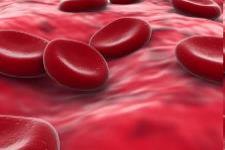 Diploid Cells (2n) = 2 sets of chromosomes…one from each parent (Example: human body cell) --- SOMATIC CELLS

Haploid Cells (n)= only have 1 set of chromosomes (Example: Sperm or Egg Cell) --- SEX CELLS
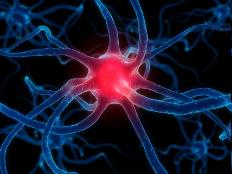 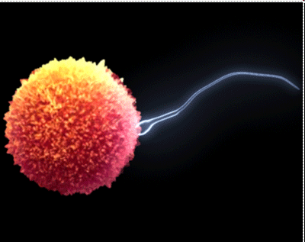 [Speaker Notes: Make sure to talk about sex chromosomes
Sometimes the most complex organism does not have the most chromosomes!]
Types of Chromosomes
Sex chromosomes = determine the sex of an organism; either X or Y, referred to as “23rd pair”
	
Autosomes = all the other chromosomes in an organism (“1st – 22nd pair”)
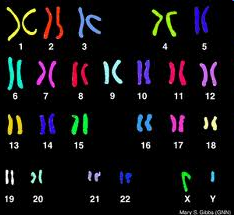 [Speaker Notes: Ear hair
Female: XX
Male: XY]
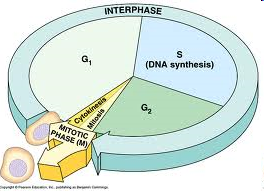 Cell Cycle
The series of events that cells go through as the grow and divide
During the cycle, a cell grows, prepares for division, and divides to form 2 daughter cells, each of which then begins the cycle again

2 Main Parts
		1) Interphase
		2) Cell Division (mitosis + cytokinesis)
Stages of the Cell Cycle
G1 
S
G2
Mitosis
Cytokinesis
Interphase
The Steps Prior to Cell Division
the cell doubles in size (G1 Phase)
chromosomes replicate (S Phase)
the number of organelles doubles (G2 Phase)
most doubling is directed by the nucleus
Replicated Chromosome
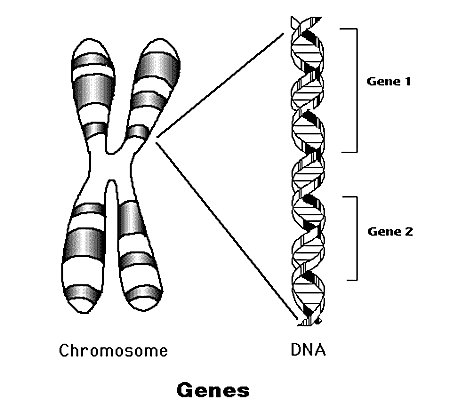 Sister chromatids
centromere
What is DNA Replication?
A chromosome is unzipped and thus starts as one strand of DNA

Each daughter cell needs its own copy of the DNA strand.

The DNA strand is duplicated and the two parts are “tied” together.
Important Details
DNA replication occurs during 
   S phase, NOT mitosis
(S stands for Synthesis or making more DNA)

 Mitosis and cytokinesis overlap
Important Details
Cells can also enter a G0 phase
  in which they no longer divide

Cells move to the next stage when enough “trigger protein” has built up
Cells of the adult central nervous system  (brain and spinal cord) do NOT divide.
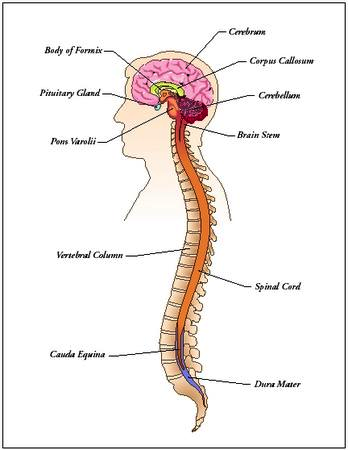 PARKINSON'S
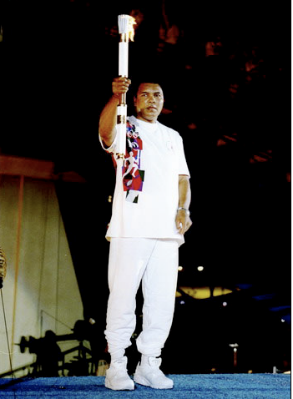 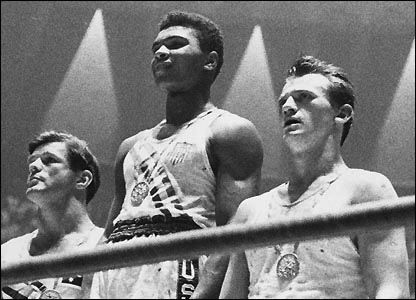 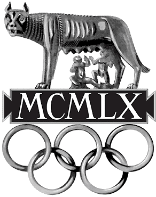 Cassius Clay
Muhammad Ali
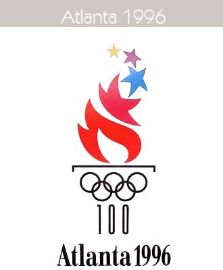 Progressive nervous system disorder - nerve cells break down and die and cannot be replaced
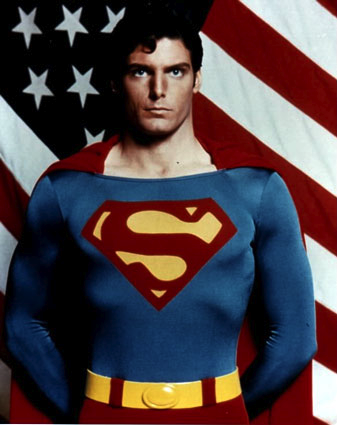 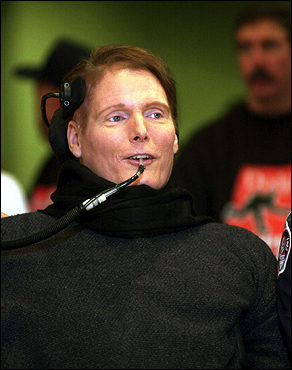 Christopher Reeve
Horseback injury left him paralyzed
Mitosis is the process of dividing just the nucleus (not the whole cell.)
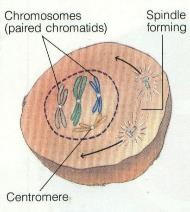 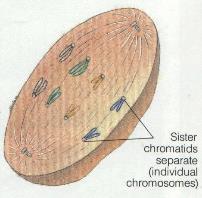 Prophase
Metaphase
Anaphase
Telophase
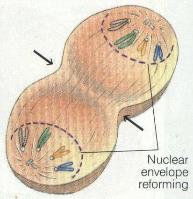 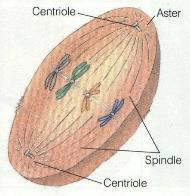 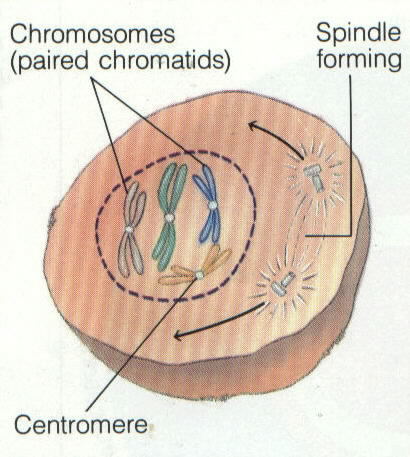 PROPHASE
Steps of MITOSIS
PROPHASE
Nuclear membrane is broken down
2. Chromosomes appear
3. Centrioles migrate 
        (plants DON’T have centrioles)
4. Spindles form
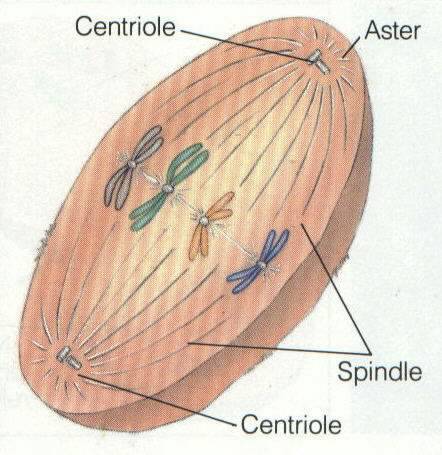 METAPHASE
Steps of MITOSIS
METAPHASE

Chromosomes align on the equatorial plane

Spindle fibers attach to chromosomes
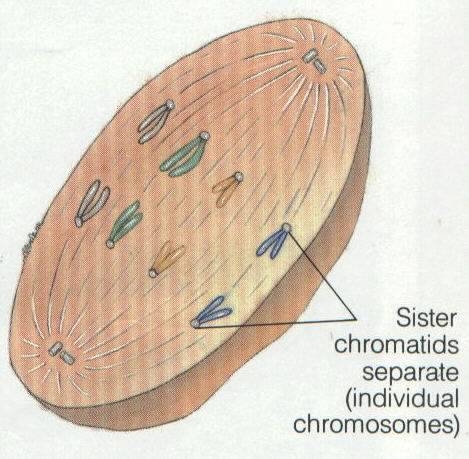 ANAPHASE
Steps of MITOSIS
ANAPHASE

Chromatids move to opposite ends of the cell with the help of spindle fibers
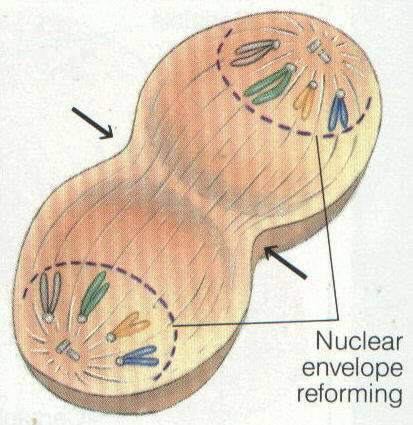 TELOPHASE
Steps of MITOSIS
TELOPHASE

chromosomes stop moving and the nuclear membrane reforms
Which Stage?
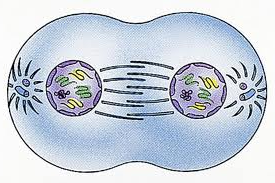 [Speaker Notes: telophase]
Which Stage?
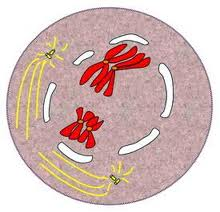 [Speaker Notes: prophase]
Which Stage?
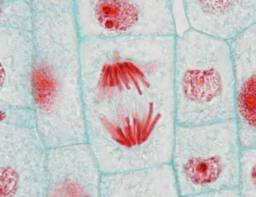 [Speaker Notes: anaphase]
Which Stage?
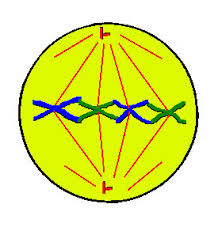 [Speaker Notes: metaphase]
CYTOKINESIS
 Division of the entire
  cell after the nucleus divides

 Differs for plants and
  animals because plant cells
  have cell walls
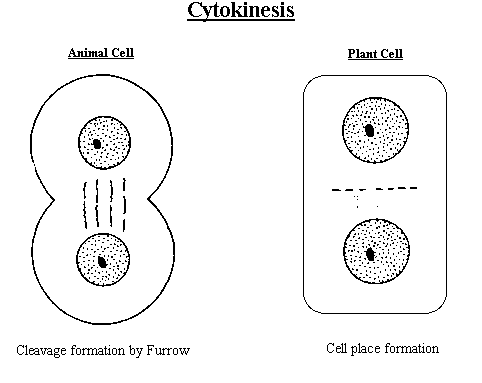 Animal Cell Division
The cell membrane constricts to make a groove and divide

This groove is referred to as the cleavage furrow
Plant Cell Division
Vesicles produced by golgi bodies form a midline in the cell

Vesicles fuse to make a cell plate which attaches to cell wall
How does the beginning cell differ from the ending cells?
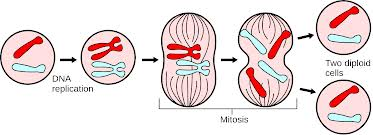 Mitosis Rap
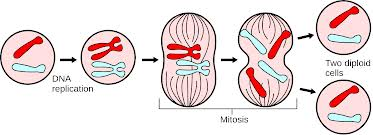 http://www.youtube.com/watch?v=pOsAbTi9tHw
Binary Fission in Bacteria
Prokaryotes (bacteria and archaea) reproduce by a type of cell division called binary fission
Reproduction in Prokaryotes
Binary Fission (ASEXUAL): cell parts reproduce and cell divides in half

-The most common form of reproduction for bacteria and archae
-In binary fission, the DNA replicates, and the two daughter chromosomes actively move apart
-The plasma membrane pinches inward, dividing the cell into two
-Produces genetically identical daughter cells
binary fission = bacteria divide
Reproduction in Prokaryotes
Conjugation (SEXUAL): exchange of genetic material (plasmid) between two bacterium
-One bacterium transfers the plasmid to the other bacterium through the conjugation bridge.

-This produces genetic diversity in bacteria that may ensure their survival.  Can pick up resistance to antibiotics this way!
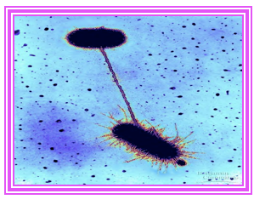 Bacterial conjugation
with a conjugation bridge.
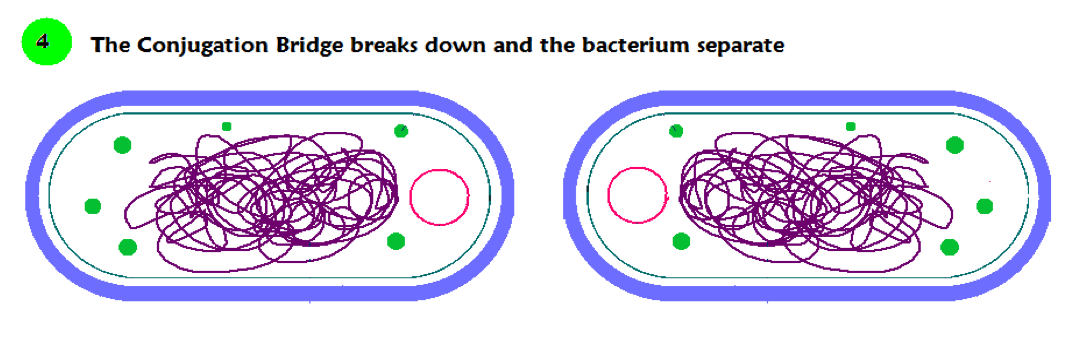 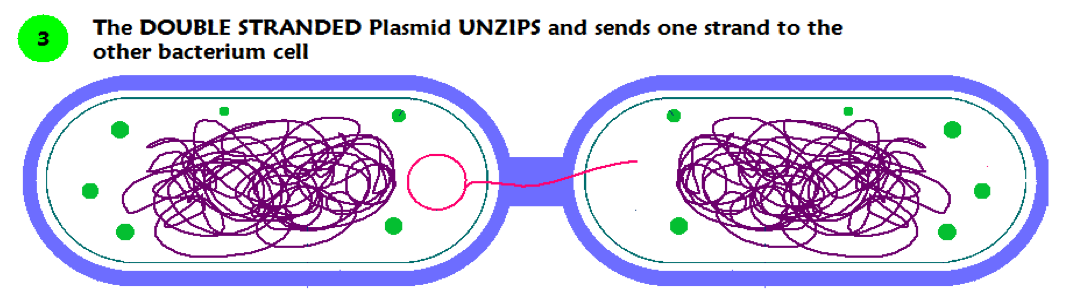 Topic 3: Meiosis
By the end of this topic, you should be able to…
Compare and contrast sexual and asexual reproduction
Illustrate meiosis I and meiosis II
Explain fertilization of eukaryotic cells
Explain production of egg and sperm cells
Explain nondisjunction and read a karyotype
Warm-Up
Are somatic (body) cells haploid or diploid and what does this mean?
Haploid = one set of chromosomes (egg, sperm… gametes)
Diploid = two sets of chromosomes (body cells)
How many chromosomes are found in human body cells?
46 chromosomes (23 pairs – 1 set from mom, 1 set from dad)
Why is mitosis necessary and important?
Grow; repair; development
How do daughter cells differ from parent cells in mitosis?
Genetically identical (don’t differ)
How does mitosis differ from meiosis?
Chromosome Structure, revisited
Diploid Cell- where DNA comes from
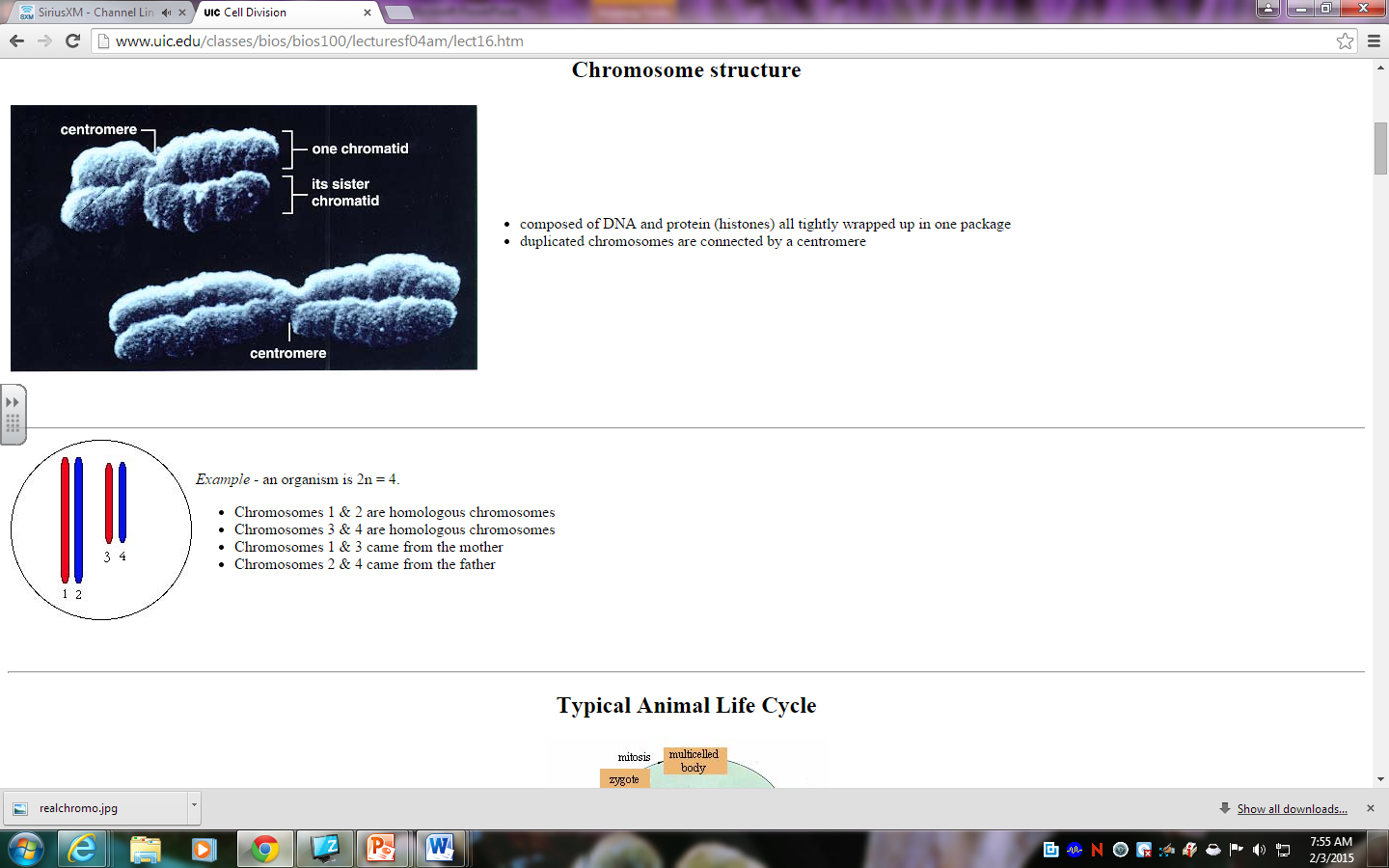 Meiosis does two things -
1) Meiosis takes a cell with two copies of every chromosome (diploid - 2n) and makes cells with a single copy of every chromosome (haploid – 1n).
In meiosis, one diploid cells produces four haploid cells.
2) Meiosis scrambles the specific forms of each gene that each sex cell (egg or sperm) receives.
This makes for a lot of genetic diversity. This trick is accomplished through independent assortment and crossing-over.
Genetic diversity is important for the evolution of populations and species.
Why do we need meiosis?
Meiosis is necessary to halve the number of chromosomes going into the sex cells

Why halve the chromosomes in gametes?
At fertilization the male and female sex cells will provide ½ of the chromosomes each – so the offspring has genes from both parents that together total 100% of the genes the offspring should have
Purpose
Meiosis is used to make special cells - sperm cells and egg cells - that have half the normal number of chromosomes. It reduces the number from 23 pairs of chromosomes to 23 single chromosomes. The cell copies its chromosomes, but then separates the 23 pairs to ensure that each daughter cell has only one copy of each chromosome. A second division that divides each daughter cell again to produce four daughter cells.
Meiosis
Parent cell – chromosome pair
Chromosomes copied
1st division - pairs split
2nd division – produces 4 gamete cells with ½ the original no. of chromosomes
Meiosis I : Separates Homologous (Matching) Chromosomes
Interphase
DNA is replicated
The result is two genetically identical sister chromatids which remain attached at their centromeres 
			(just like in Mitosis)
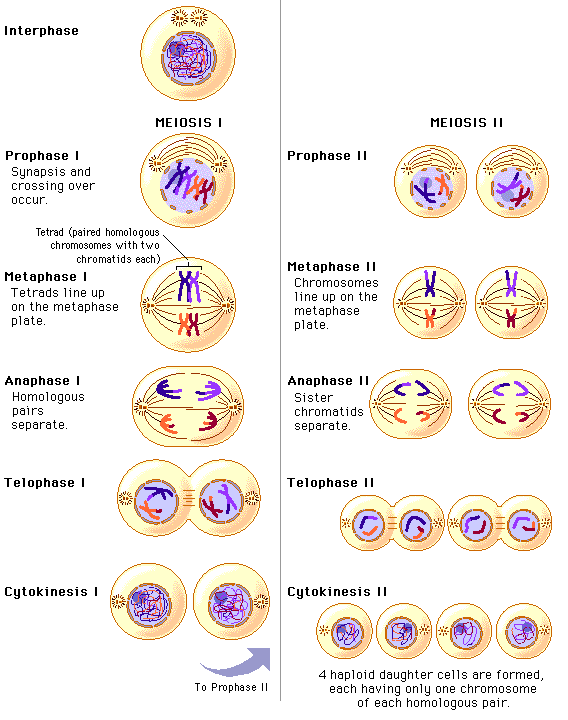 Prophase I
During this phase each pair of chromatids don’t move to the equator alone, they match up with their homologous pair and fasten together (synapsis) in a group of four called a tetrad.

Extremely IMPORTANT!!! It is during this phase that crossing over can occur. 

Crossing Over is the exchange of segments during synapsis.
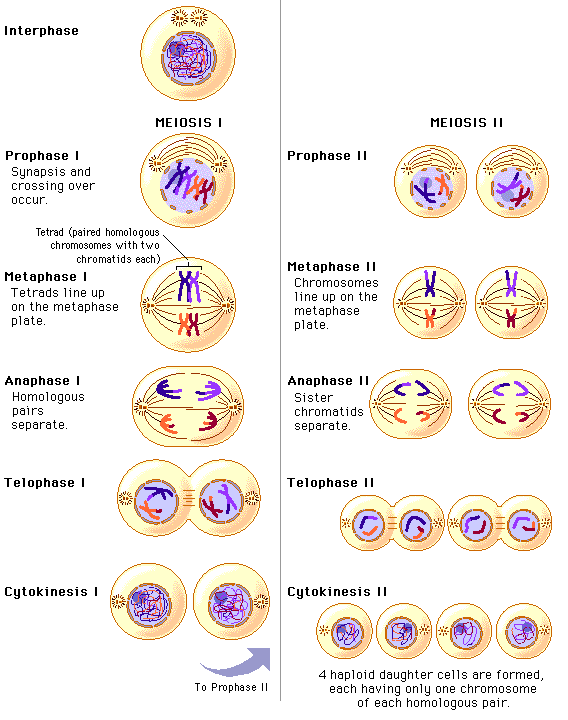 Metaphase I
The chromosomes line up at the equator attached by their centromeres to spindle fibers from centrioles.
Still in homologous pairs
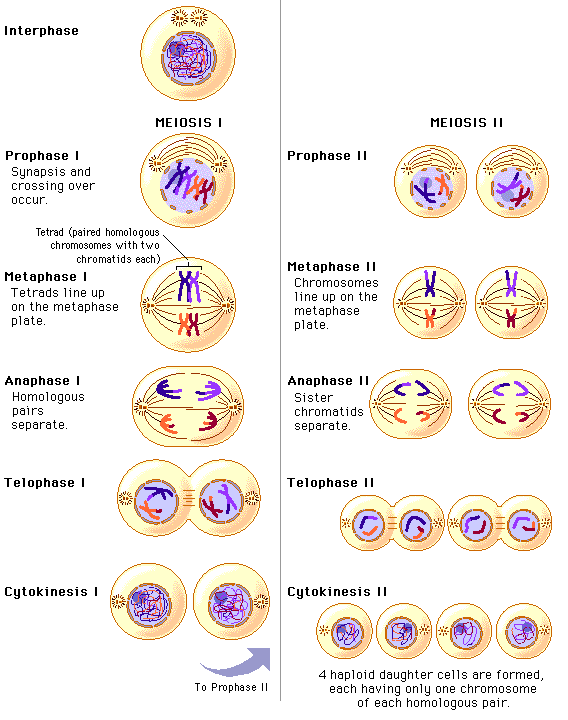 Anaphase I
The spindle guides the movement of the chromosomes toward the poles
Sister chromatids remain attached
Move as a unit towards the same pole
The homologous chromosome moves toward the opposite pole
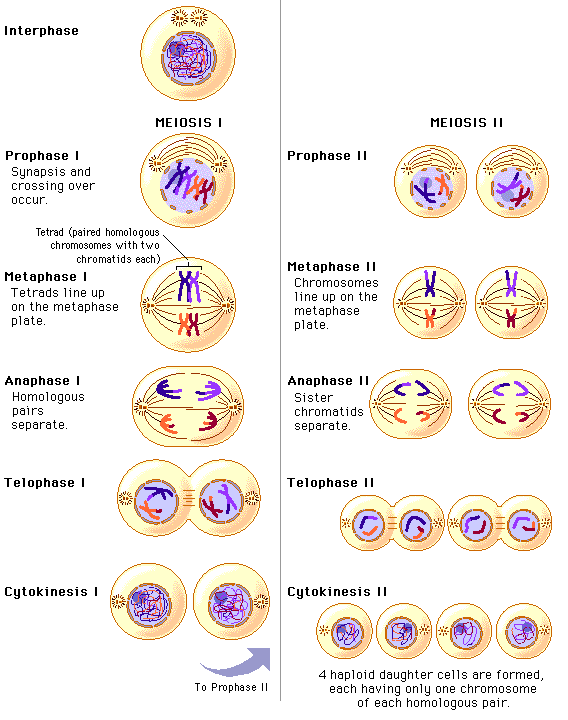 Telophase I
This is the end of the first meiotic cell division. 
The cytoplasm divides, forming two new daughter cells. 
Each of the newly formed cells has half the number of the parent cell’s chromosomes, but each chromosome is already replicated ready for the second meiotic cell division
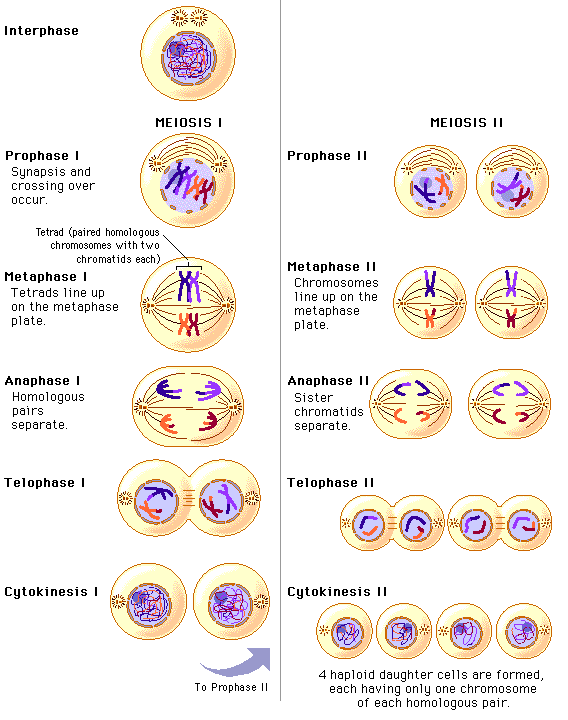 Cytokinesis
Occurs simultaneously with Telophase I
Forms 2 daughter cells

Plant cells – cell plate

Animal cells – cleavage furrows

NO FURTHER REPLICATION OF GENETIC MATERIAL PRIOR TO THE SECOND DIVISION OF MEIOSIS
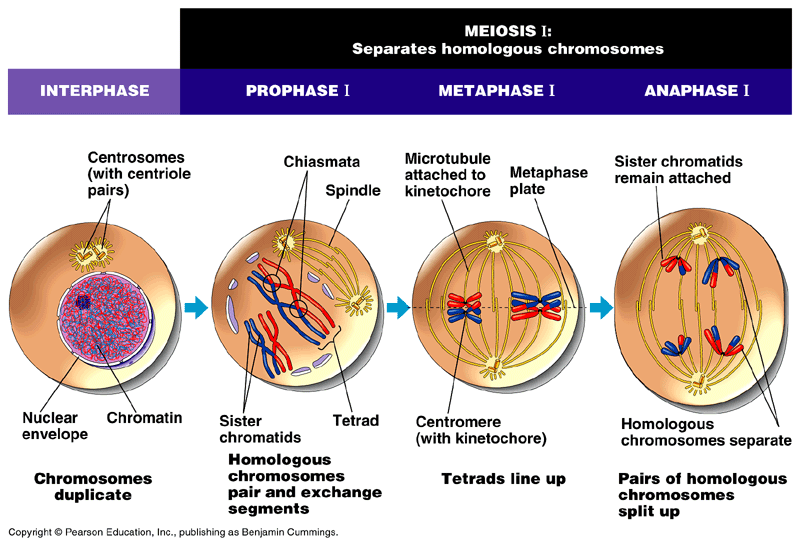 Meiosis II : Separates sister chromatids
Proceeds similar to mitosis

THERE IS NO INTERPHASE II !
		(no replication of DNA this time)
Prophase II
Each of the daughter cells forms a spindle, and the double stranded chromosomes move toward the equator
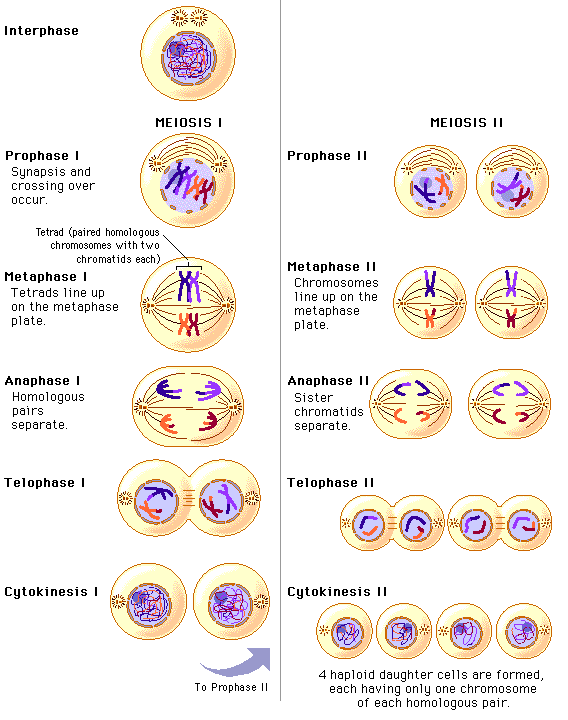 Metaphase II
The chromosomes are positioned on the metaphase plate in a mitosis-like fashion
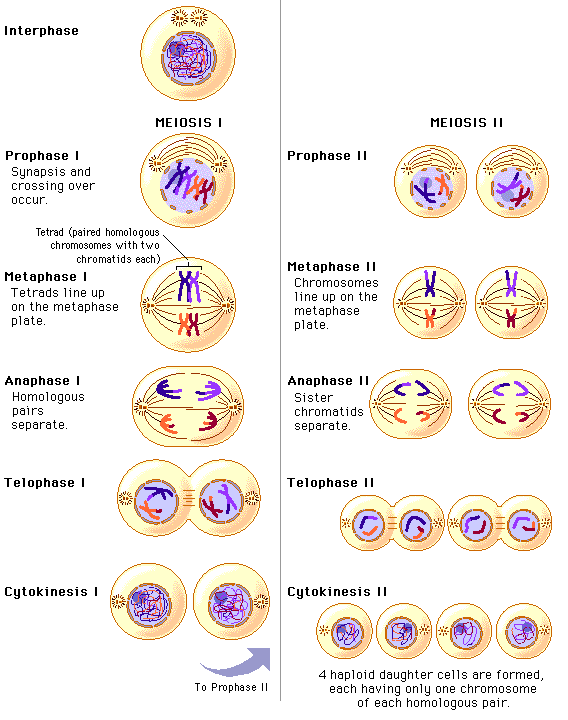 Anaphase II
The centromeres of sister chromatids finally separate
The sister chromatids of each pair move toward opposite poles
Now individual chromosomes
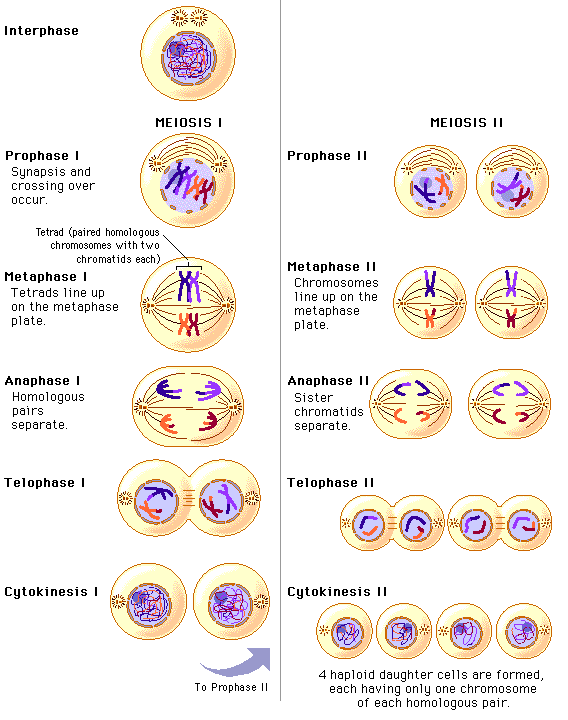 Telophase II and Cytokinesis
Nuclei form at opposite poles of the cell and cytokinesis occurs
After completion of cytokinesis there are four daughter cells 
All are haploid (n)
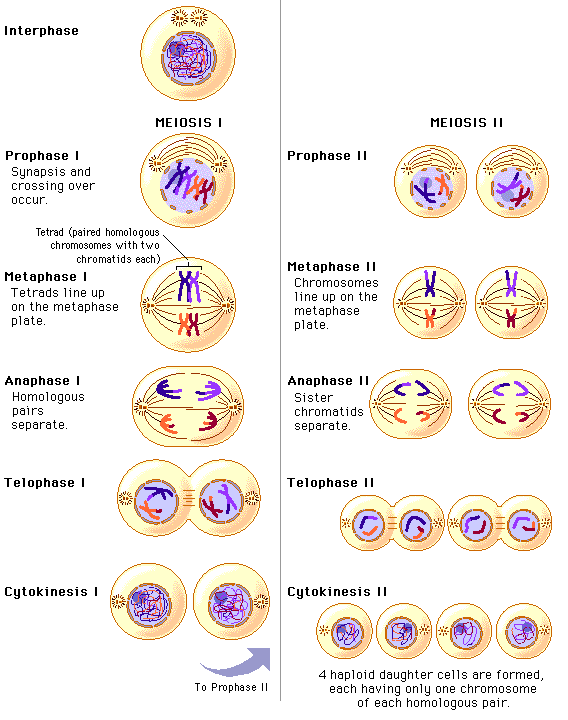 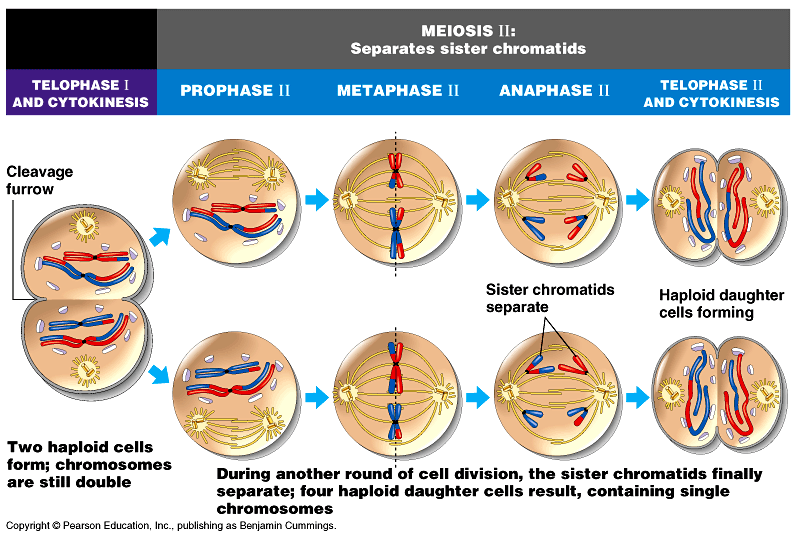 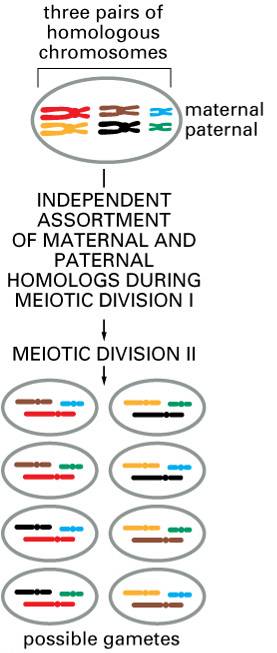 One Way Meiosis Makes Lots of Different Sex Cells (Gametes) – Independent Assortment
Independent assortment produces 2n distinct gametes, where n = the number of unique chromosomes.
In humans, n = 23 and 223 = 6,000,0000.
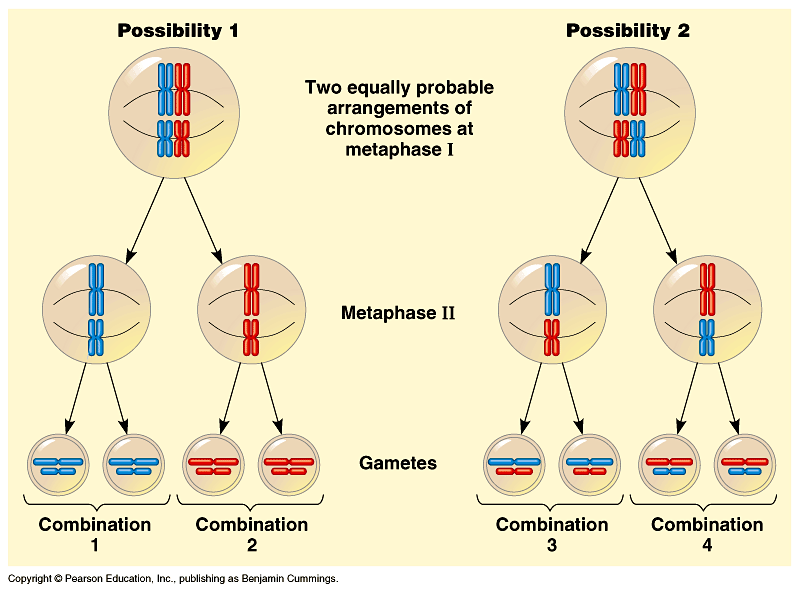 Another Way Meiosis Makes Lots of Different Sex Cells: Crossing-Over
Crossing-over multiplies the already huge number of different gamete types produced by independent assortment.
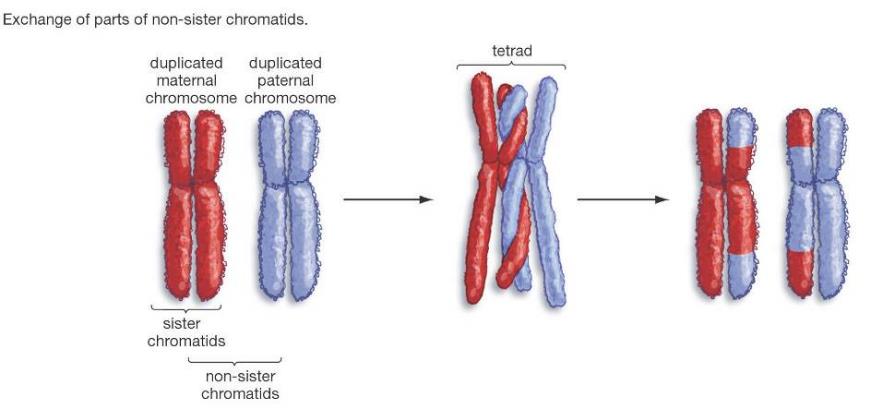 Swapping genes is known as a crossing over
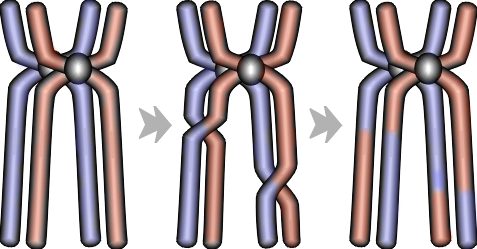 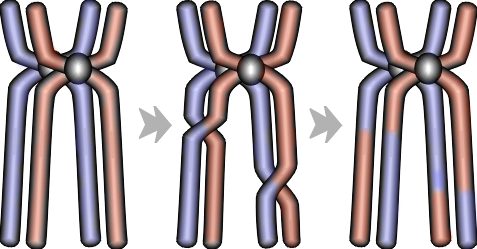 Crossovers occur while the homologous chromosomes are paired in Prophase I.
Meiosis
Sex cells divide to produce gametes (sperm or egg).
Gametes have half the # of chromosomes.
Occurs only in gonads (testes or ovaries).
				Male:  spermatogenesis
				Female:  oogenesis
Meiosis is similar to mitosis with some chromosomal differences.
sperm
 n=23
n=23
egg
2n=46
zygote
Fertilization
The fusion of a sperm and egg to form a zygote.
A zygote is a fertilized egg
Nondisjunction
Occurs when chromosomes fail to separate.
Nondisjunction
Can occur during Anaphase I or Anaphase II of Meiosis

Result: eggs or sperm with incorrect number of chromosomes

If the mutated egg or sperm is fertilized, the child will have abnormalities. 

Note: It may also occur in anaphase of Mitosis, but usually the abnormal cells die and the whole organism is not affected.
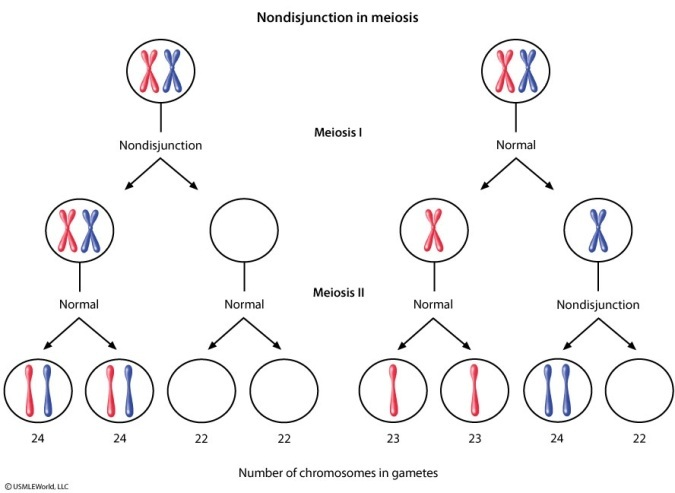 Nondisjunction results in chromosomal abnormalities
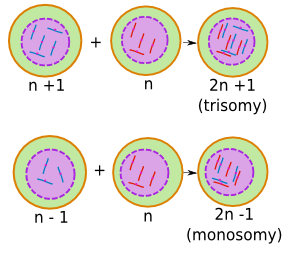 Trisomy: Each cell has an extra chromosome

Monosomy: Each cell has one less chromosome
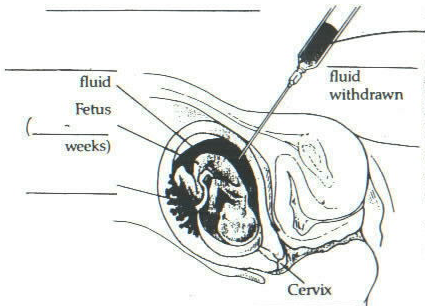 Amniocentesis
amniotic fluid
fetus
14-16
weeks
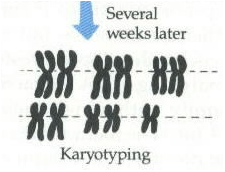 Karyotypes can detect chromosomal abnormalities
Chromosomes are photographed, cut, and matched based on size
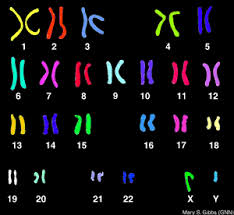 Examples:
In humans, nondisjunction results in a person having more or less than 46 chromosomes. 
Trisomy 21  Down Syndrome- 1 in 691 babies born in US are born with DS (alters course of development, low muscle tone)
Trisomy 13  Patau Syndrome (~1 in 9,500 births); many with this diagnosis will not make it to birth or will survive on average 10 days (clefts, improper brain formation, extra digits)
Monosomy –Turner Syndrome only has an X in pair 23 (missing another sex chromosome); 1 in 2,000 female births; delayed puberty, hearing/ear issues; infertility 
Trisomy- Klinefelter Syndrome  has XXY (an extra sex chromosome); 1 in 500 to 1 in 1,000 male births; small testes (less testosterone)
Trisomy 21: Down Syndrome
Three copies of chromosome 21
Occurrence: 1 in 700 births, increased chances when mother is over 40.
Shorter average life span (35 yrs)
Common facial characteristics
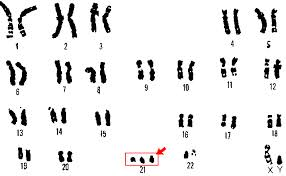 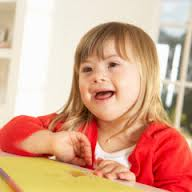 [Speaker Notes: http://www.youtube.com/watch?v=EA0qxhR2oOk -- Nondisjunction]
Trisomy 13: Patau Syndrome
Extra copy of Chromosome 13
Occurrence: 1 in 10,000 births
Characteristics:
Cleft lip and palate
Mental disabilities
Polydactyl
Usually on live about 3 months, 80% die within the first year
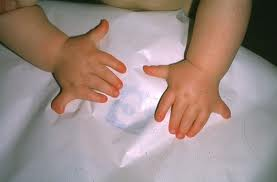 Monosomy: Turner Syndrome
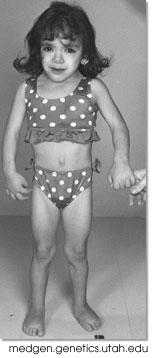 Missing a sex chromosome
1 in 2,000 births
Usually cannot tell before puberty
Sex organs do not fully develop
Webbed neck
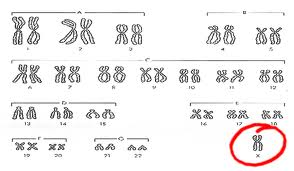 Trisomy: Klinefelter Syndrome (XXY)
Caused by an extra X chromosome
1 in 1,000 males
Underdeveloped testes, taller, may have breast development, sterile
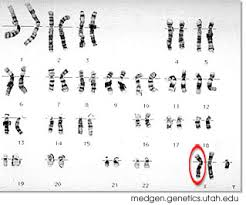 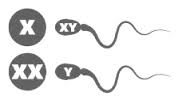 Stages of Meiosis
Meiosis I
chromosome reduction occurs
tetrad
Prophase I
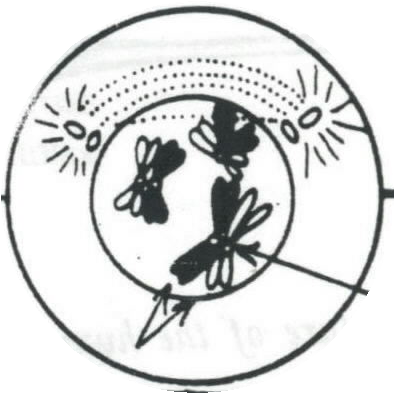 homologous
chromosomes
equator
(midline)
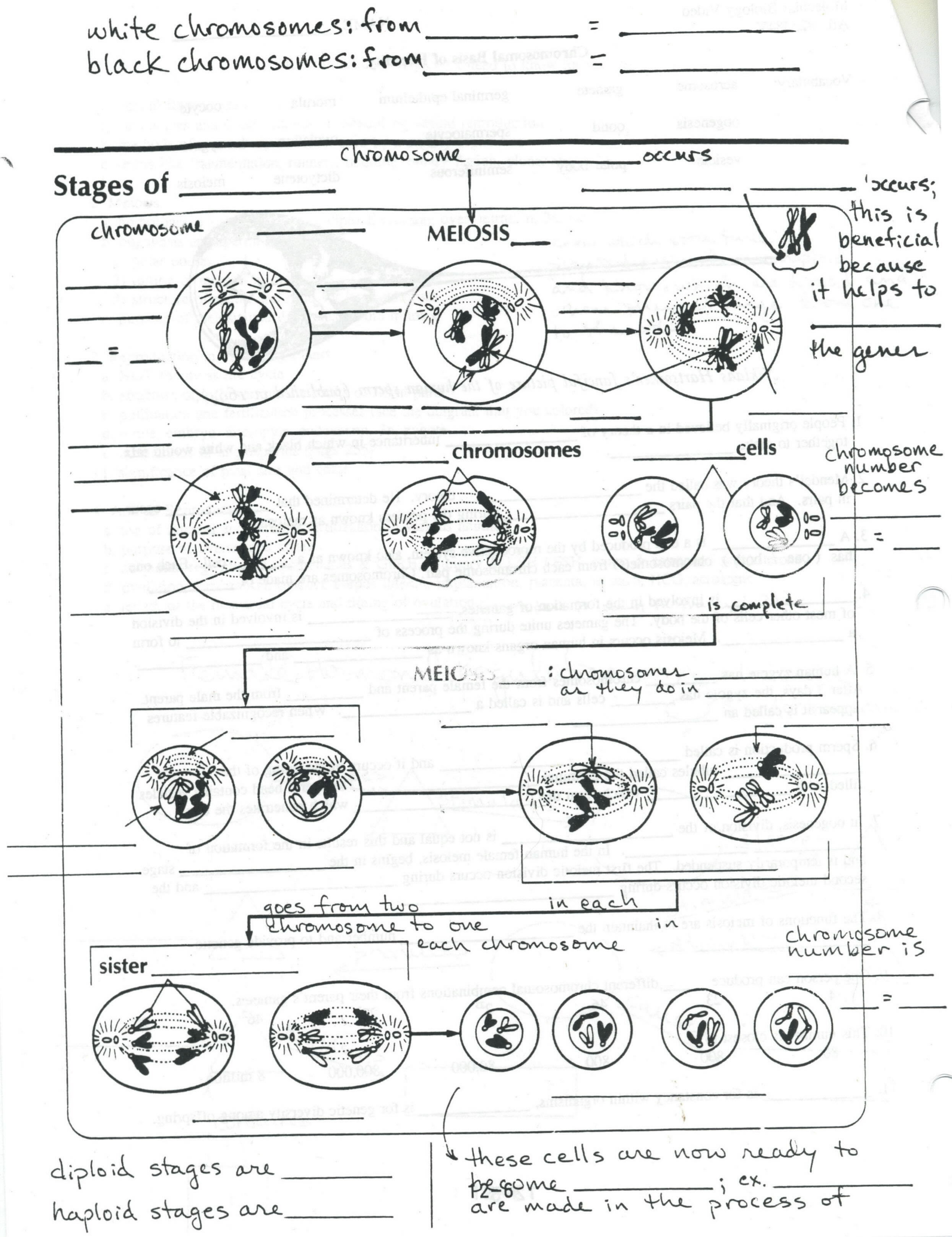 spindle 
 fibers
centromeres
Metaphase I
homologous chromosomes
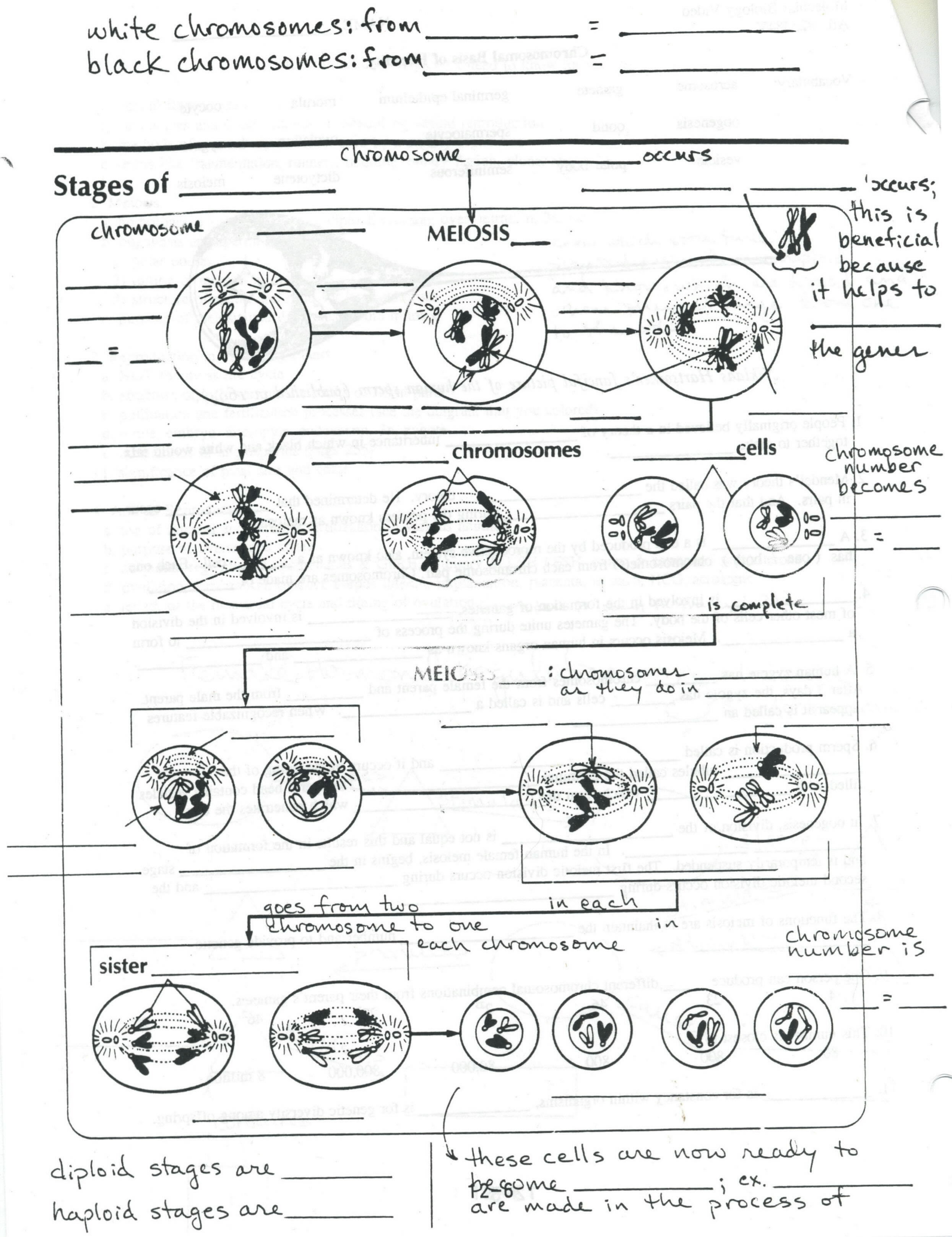 Anaphase I
daughter cells
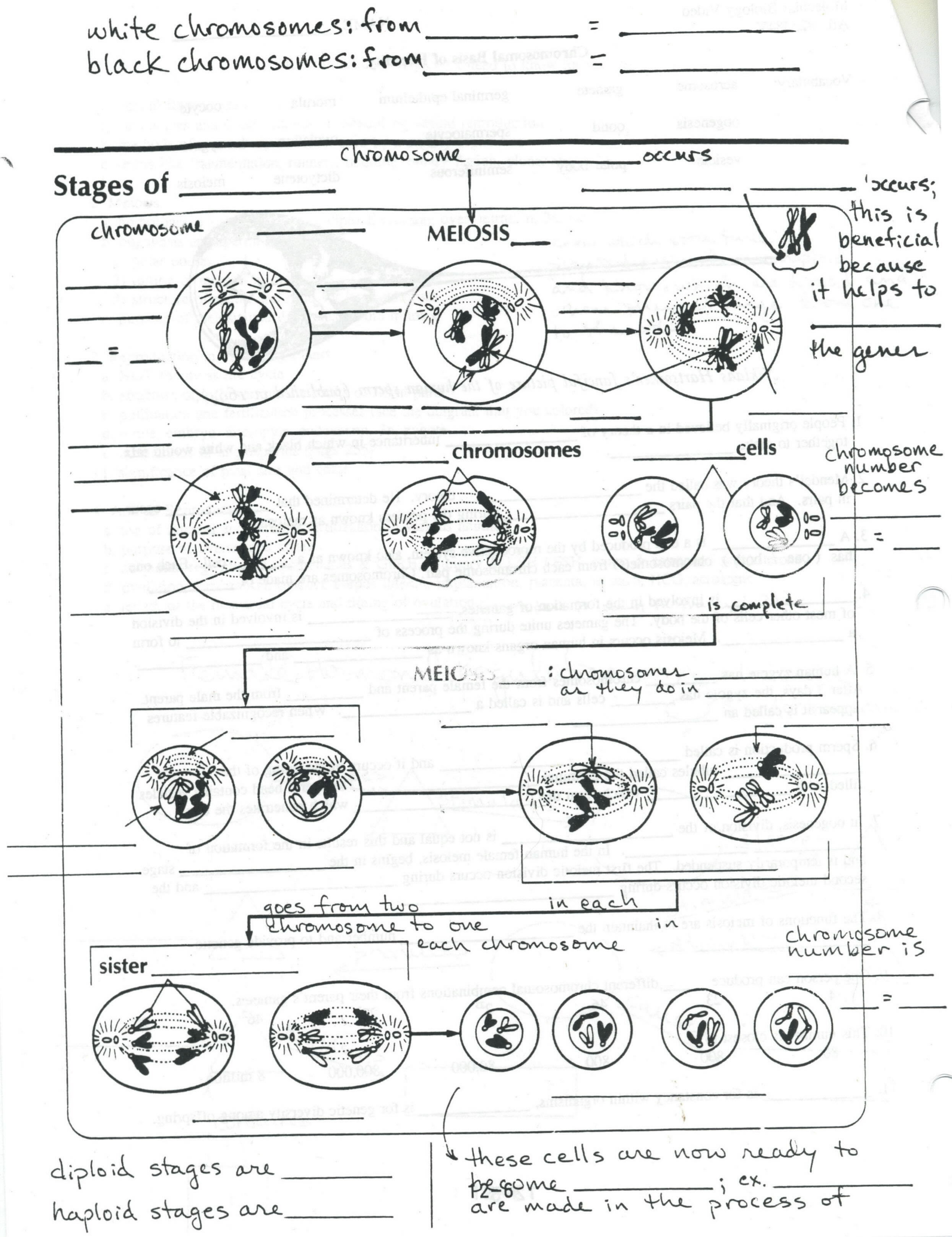 haploid
Telophase I
n = 23
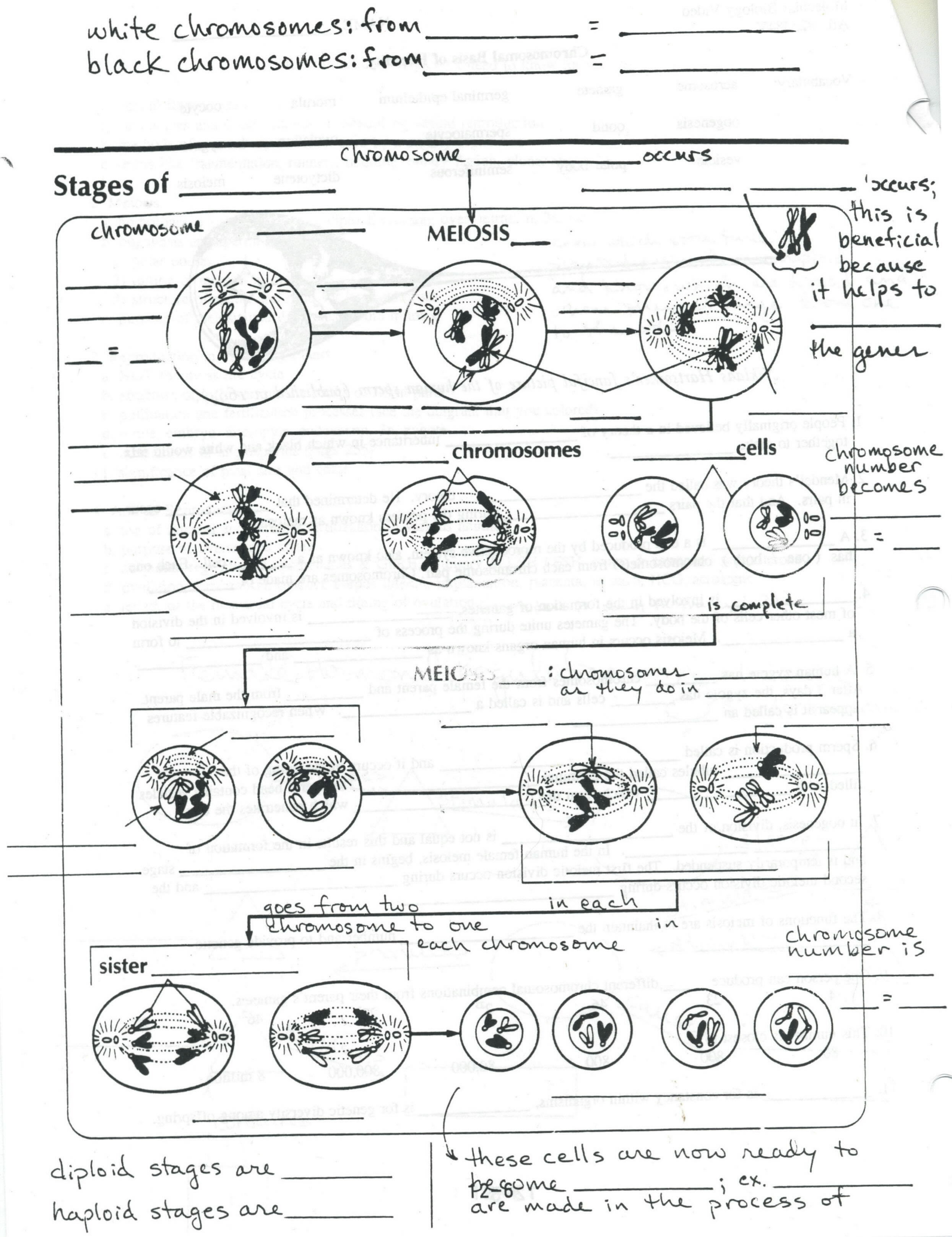 crossing over
crossing over helps to shuffle the genes
homologous chromosomes
Stages of Meiosis
Meiosis II
chromosomes separate 
 as they do in mitosis
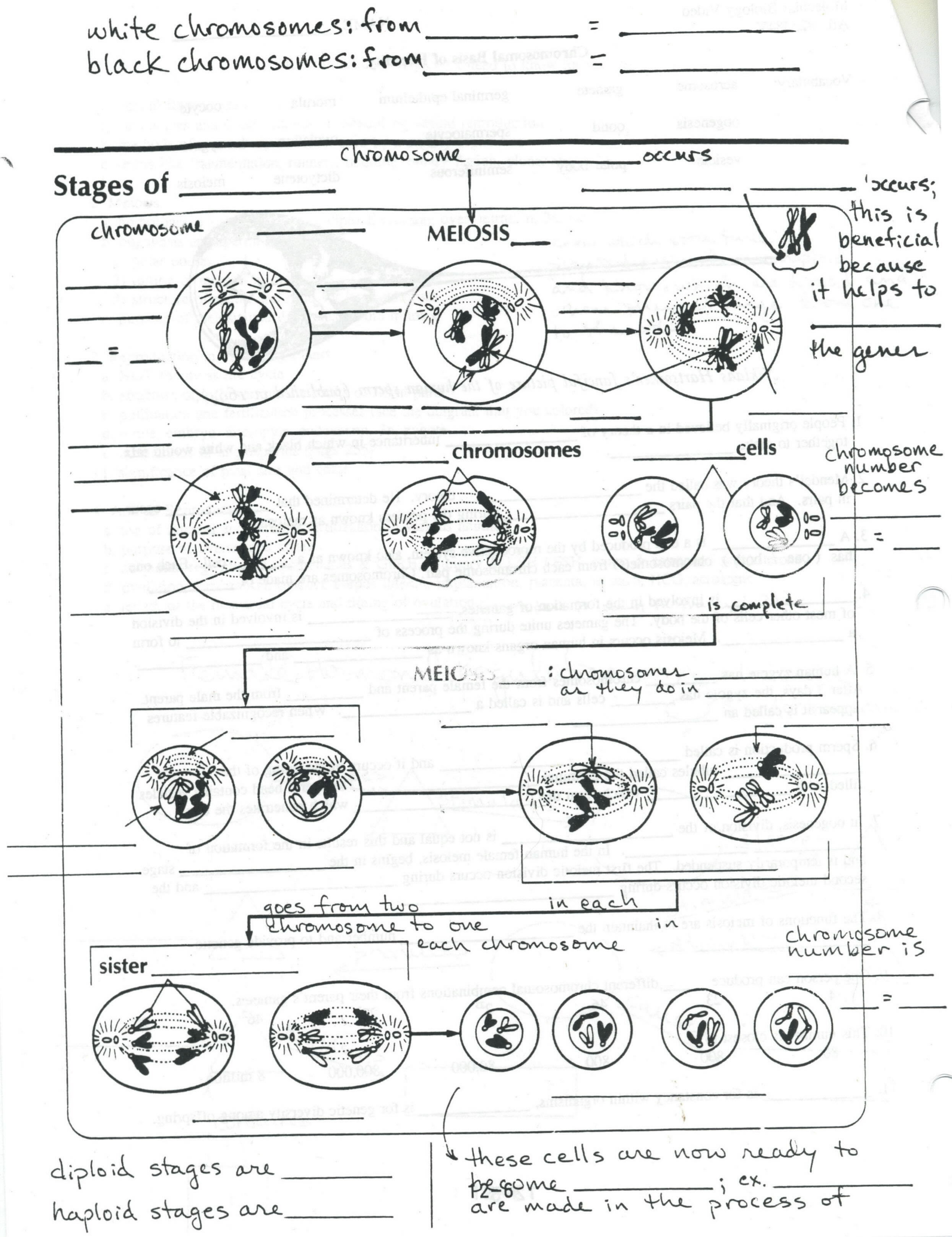 spindle
nuclear membrane
Prophase II
centromere
equator
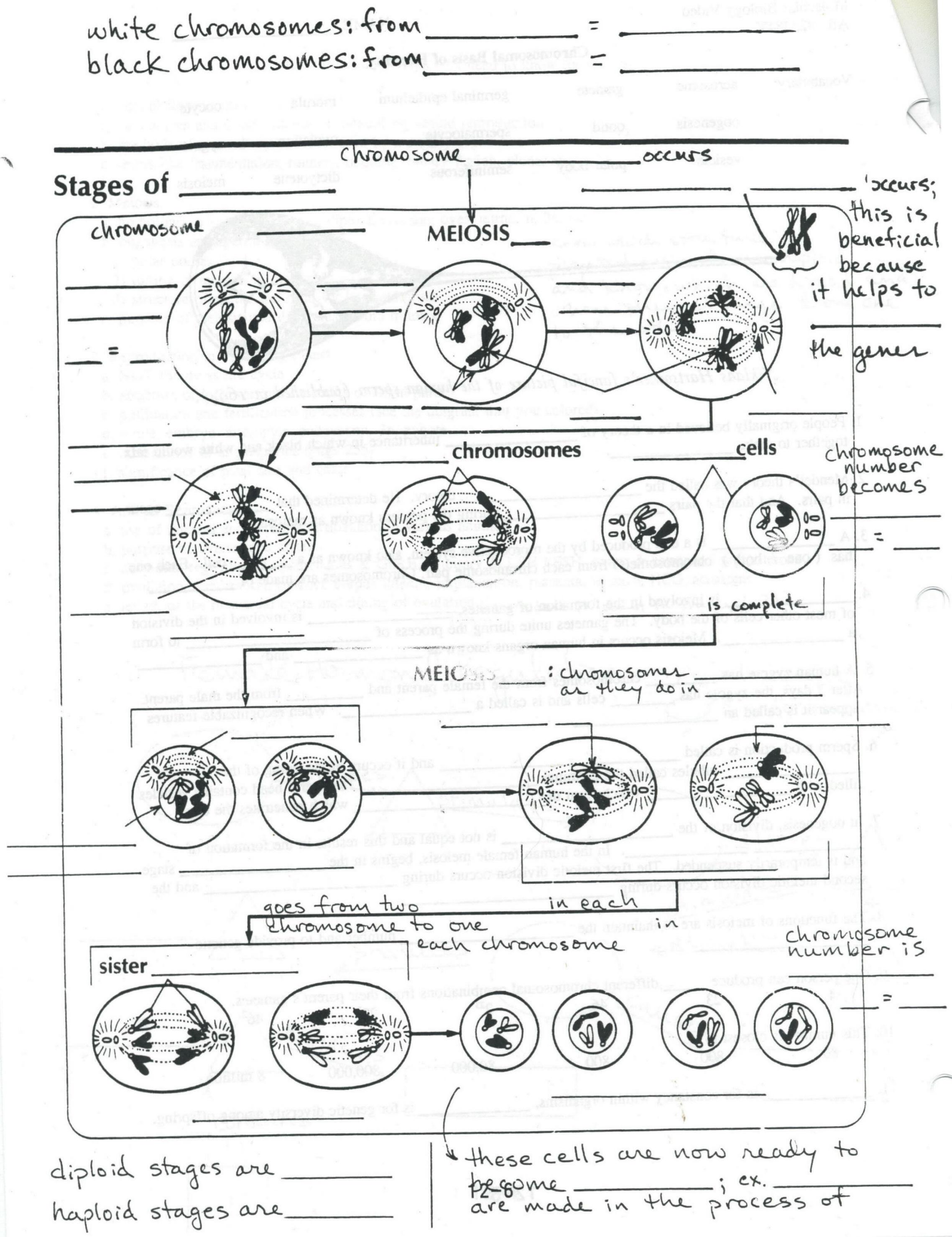 Metaphase II
sister
 chromatids
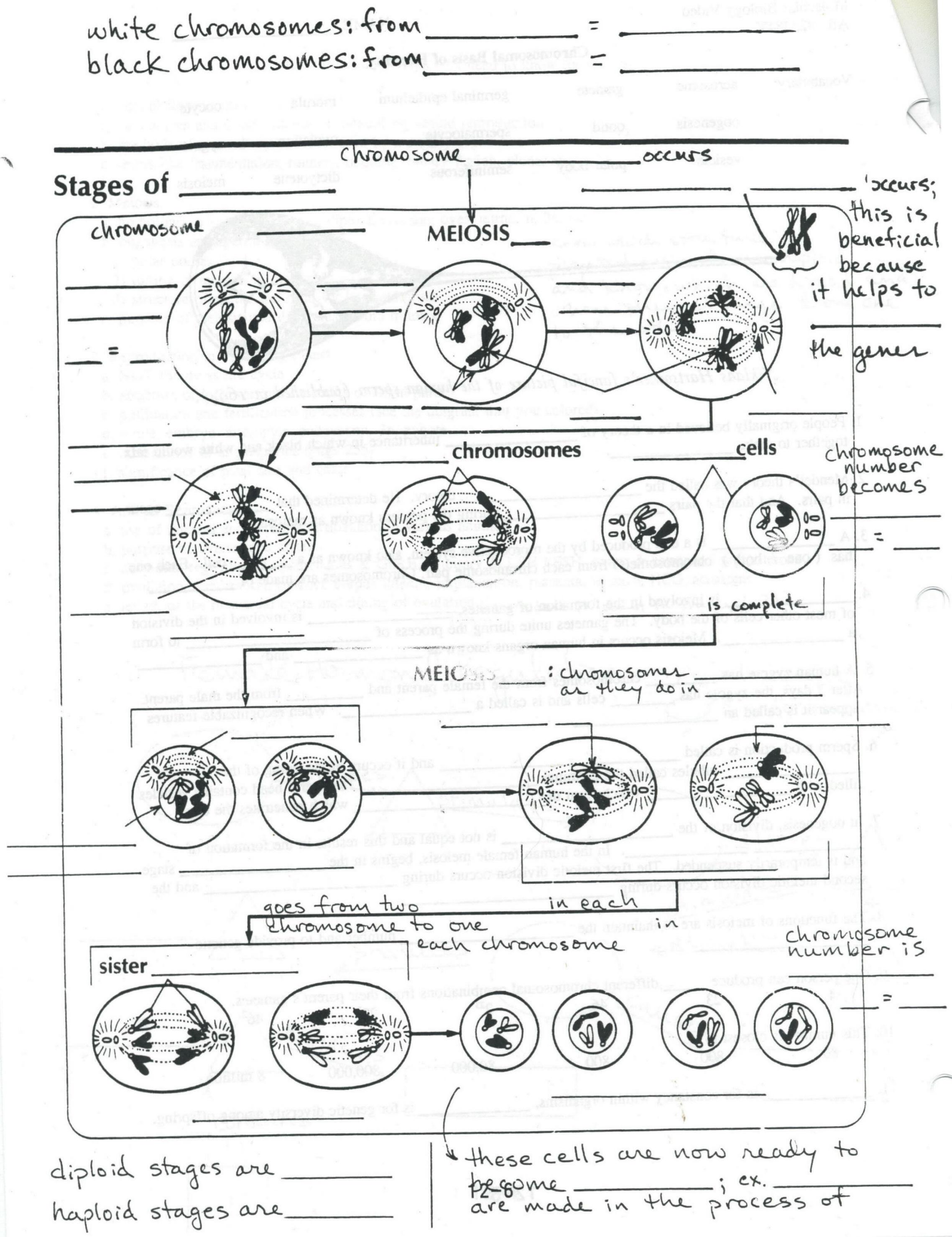 Anaphase II
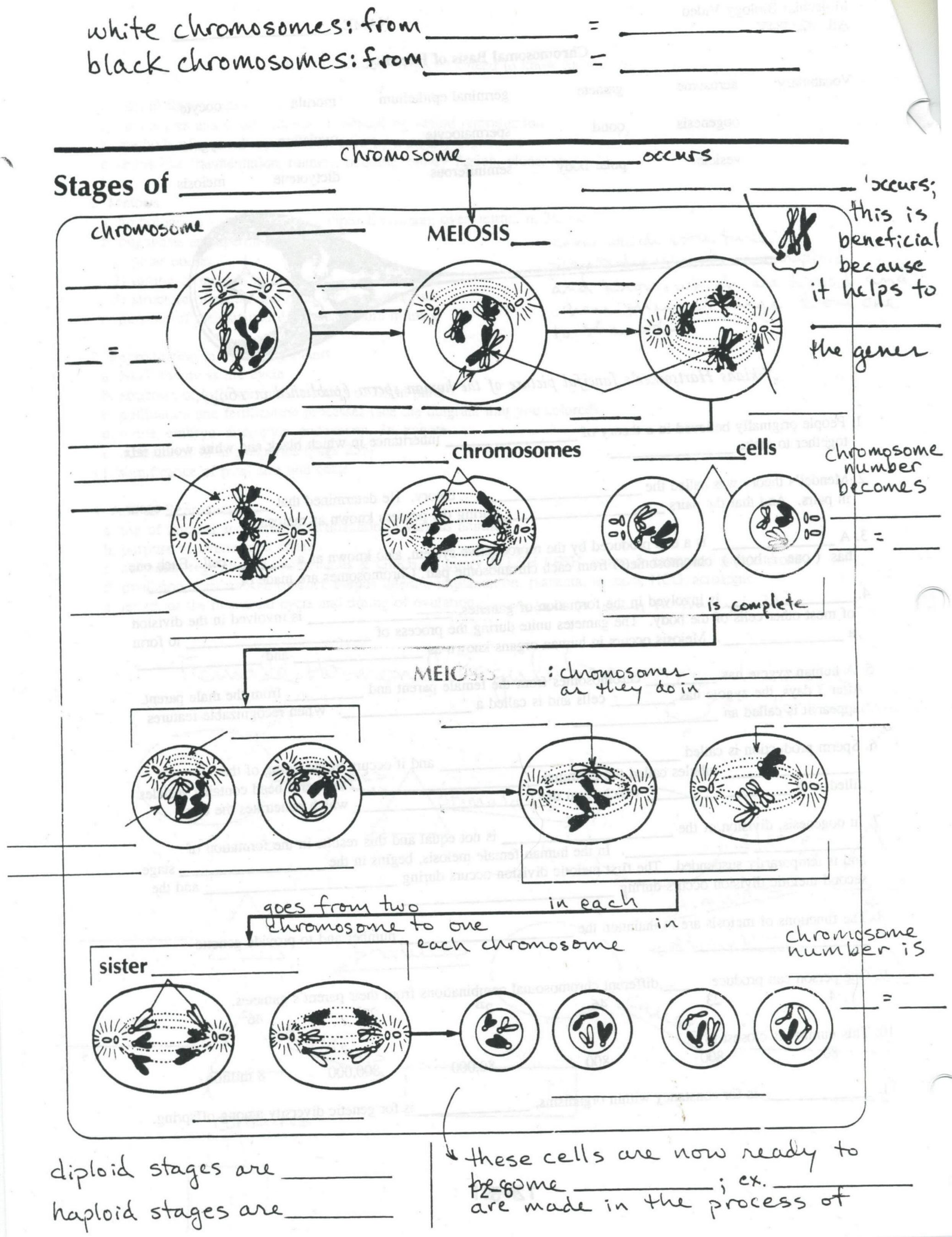 haploid
n = 23
Telophase II
Topic 4: Cell Cycle Regulation
By the end of this topic, you should be able to…
Explain the role of cell regulation checkpoints
Explain what happens when the cell cycle control fails
Regulation of Cell Cycle
G1/S checkpoint

G2/M checkpoint

Tumor suppressor genes can control these checkpoints
Tumor suppressor genes turn off or decrease rate of cell division
Figure 12.15
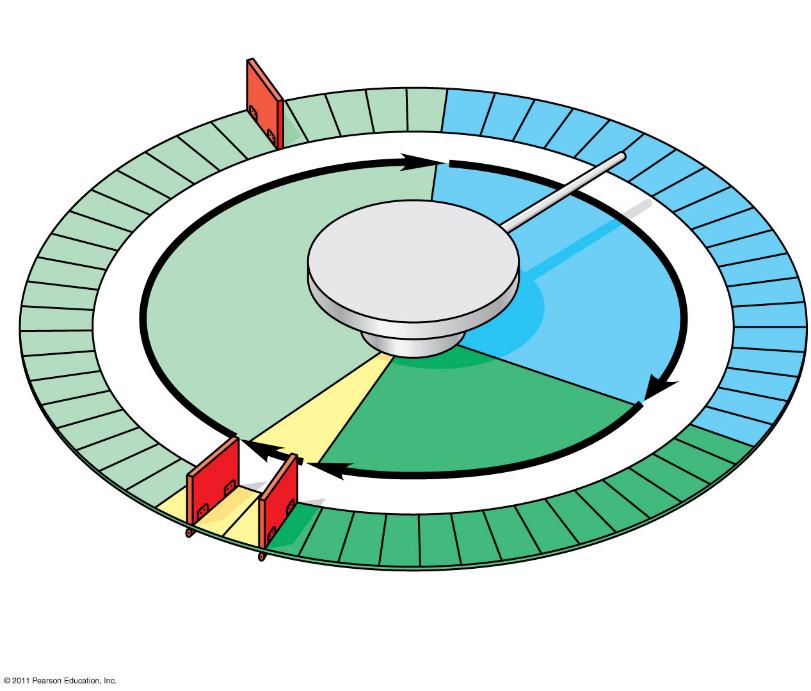 G1 checkpoint
Controlsystem
S
G1
G2
M
M checkpoint
G2 checkpoint
For many cells, the G1 checkpoint seems to be the most important 

If a cell receives a go-ahead signal at the G1 checkpoint, it will usually divide

If the cell does not receive the go-ahead signal, it will exit the cycle, switching into a non-dividing state called the G0 phase
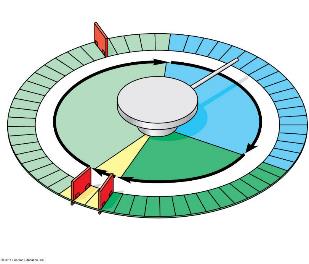 G1 checkpoint
M checkpoint
G2 checkpoint
Neighboring cells communicate with dividing cells to regulate their growth also.
Some of the genes that control cell division are called Proto-oncogenes.
Proto-oncogenes encode proteins that function to stimulate cell division

Important for normal human development and for the maintenance of tissues and organs.
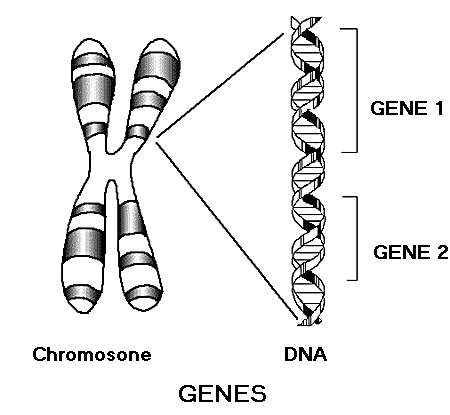 Oncogenes and Cancer Cells
When mutated, an oncogene may produce a large amount of these growth proteins, resulting in excessive cell division.

When a cell can no longer regulate its rate of cell division it becomes a Cancer Cell.
Sometimes a proto-oncogene undergoes a mutation and becomes an oncogene.
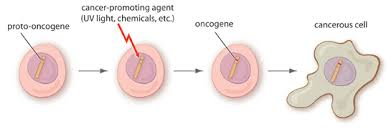 Because there are several genes that act as proto-oncogenes it may take 3-4 mutations to cause harm.

Anything that can damage genes can cause these harmful mutations. 
 These are called 
carcinogens or 
mutagens.
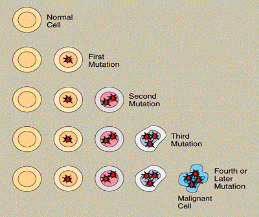 Cancer is a disease of the cell cycle.  Some of the body cells divide uncontrollably and tumors form.
Tumors in Liver
Tumor in Colon
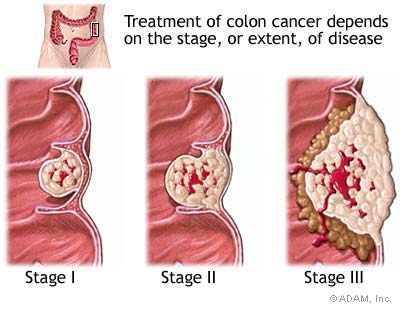 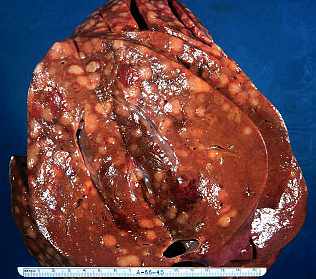 DNA mutations disrupt the cell cycle.
Mutations may be caused by:

    1. radiation
    2. smoking
    3. Pollutants
    4. chemicals  
    5. viruses
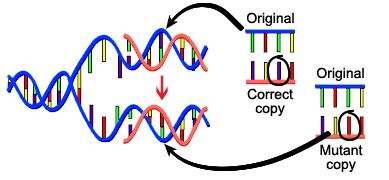 Due to DNA mutations, cancer cells ignore the chemical signals that start and stop the cell cycle.
Due to DNA mutations, cancer cells cannot communicate with neighboring cells. Cells continue to grow and form tumors.
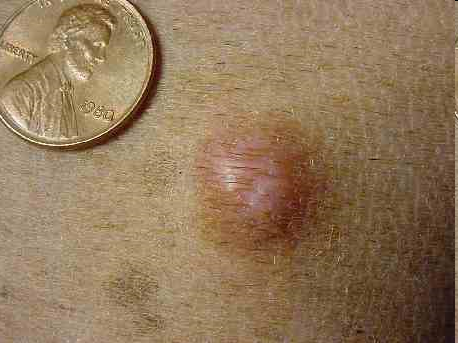 Skin cancer
SUMMARY
Normal Cell Division

DNA is replicated properly.
Chemical signals start and stop the cell cycle.
Cells communicate with each other to avoid becoming overcrowded.
Cancer Cells

Mutations occur in the DNA when it is replicated.
Chemical signals that start and stop the cell cycle are ignored.
Cells do not communicate with each other and tumors form.
Cancer Vocabulary
Tumor = loss of cell cycle control = abnormal growth of cells

Benign = non-spreading

Malignant = spreading

Metastasis = spread rate of a malignant cancer to locations other than their origin
(tumor cells enter blood vessels and travel to other parts of the body)
Environment and Cancer
Solid relationship exists between environmental factors and cancer

Cancer cluster: Large number of cases in restricted area
Epidemiologists examine environment for link

Cancer cluster in Woburn, Massachusetts,
Environmental trigger, industrial solvents from contaminated well water
Skin Cancer
~1 million new cases in U.S. per year

Almost all cases related to UV light exposure from sun or tanning lamps

Lightly pigmented people higher risk
genetic characteristics can affect the susceptibility
Skin Cancer
Ozone depletion also contributes to increased UV exposure and risk

In spite of risk, some choose low SPF suntan lotions and only 25% of Americans consistently use sunscreen
Smoking
Related to cancers of oral cavity, larynx, esophagus, and lungs
Accounts for 30% of all cancer deaths
Most have very low survival rate (e.g. 13% lung cancer sufferers survive beyond 5 yrs)
Case Study Response
Hypothesis: If _______________________, then ___________
Cite all pieces of evidence used by Tina’s doctor in her diagnosis
Tie in information from page 1 (background info)
Use information written in the brainstorming section to put Tina’s case all together